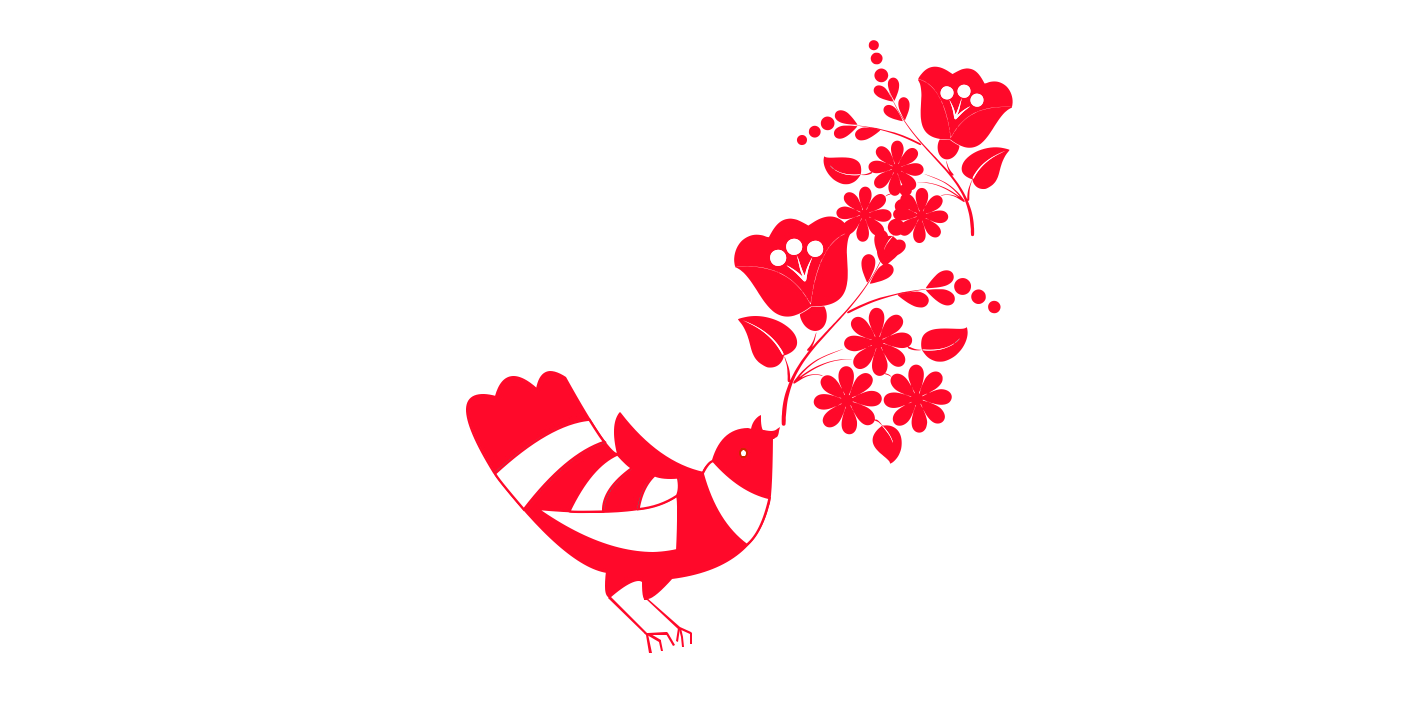 Mese témahét
2022. 09.26-09.30.
Diavetítés
1.A osztálynak
Diavetítés
1. B osztály
Diavetítés
2.A osztály
Diavetítés
2.B osztály
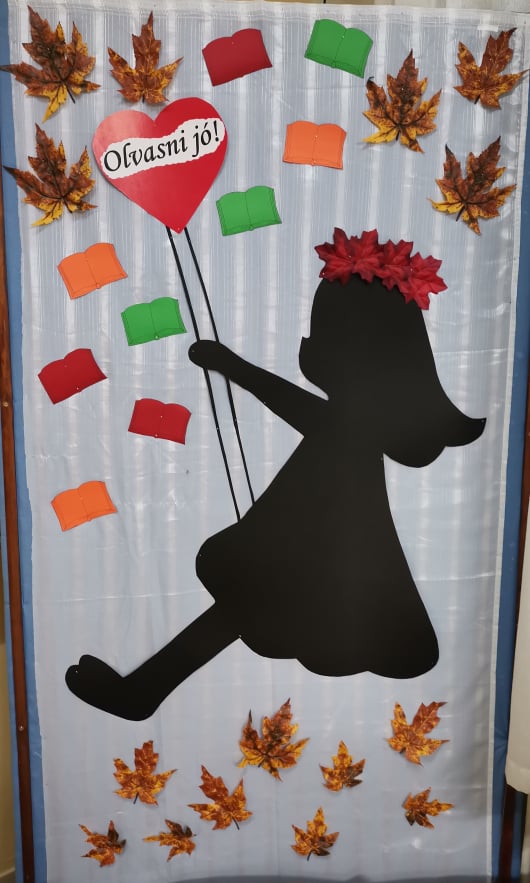 Mesesarok
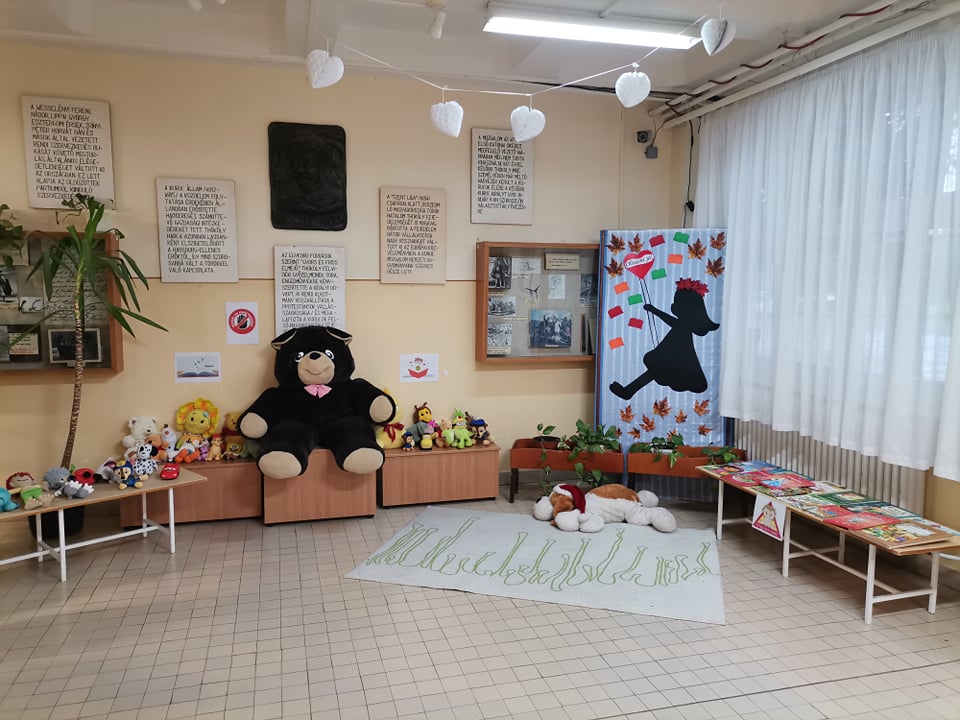 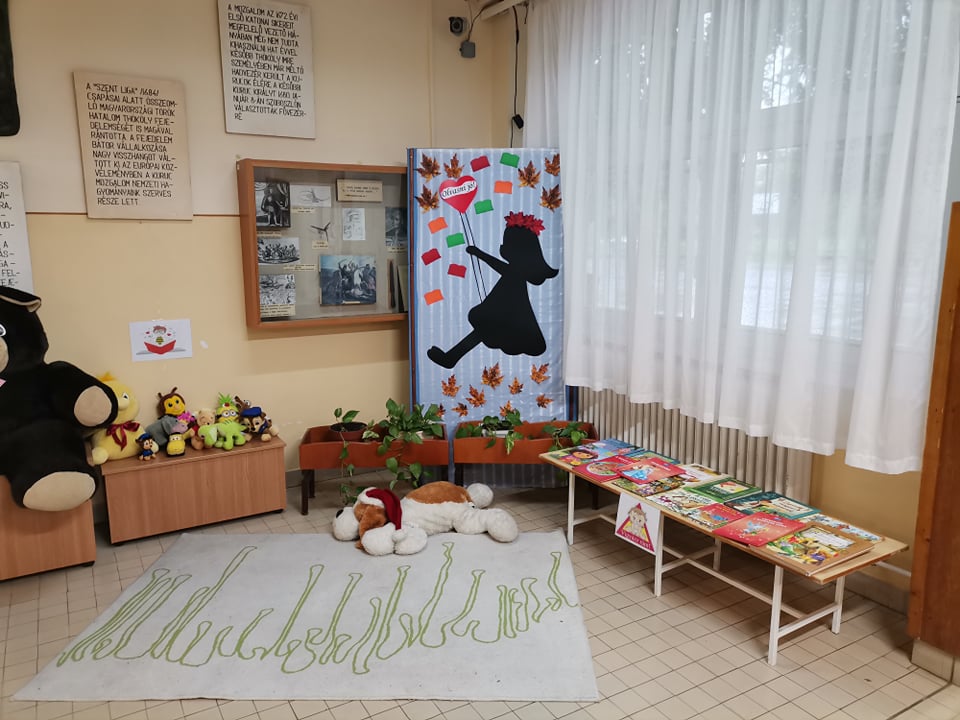 Mert olvasni jó!
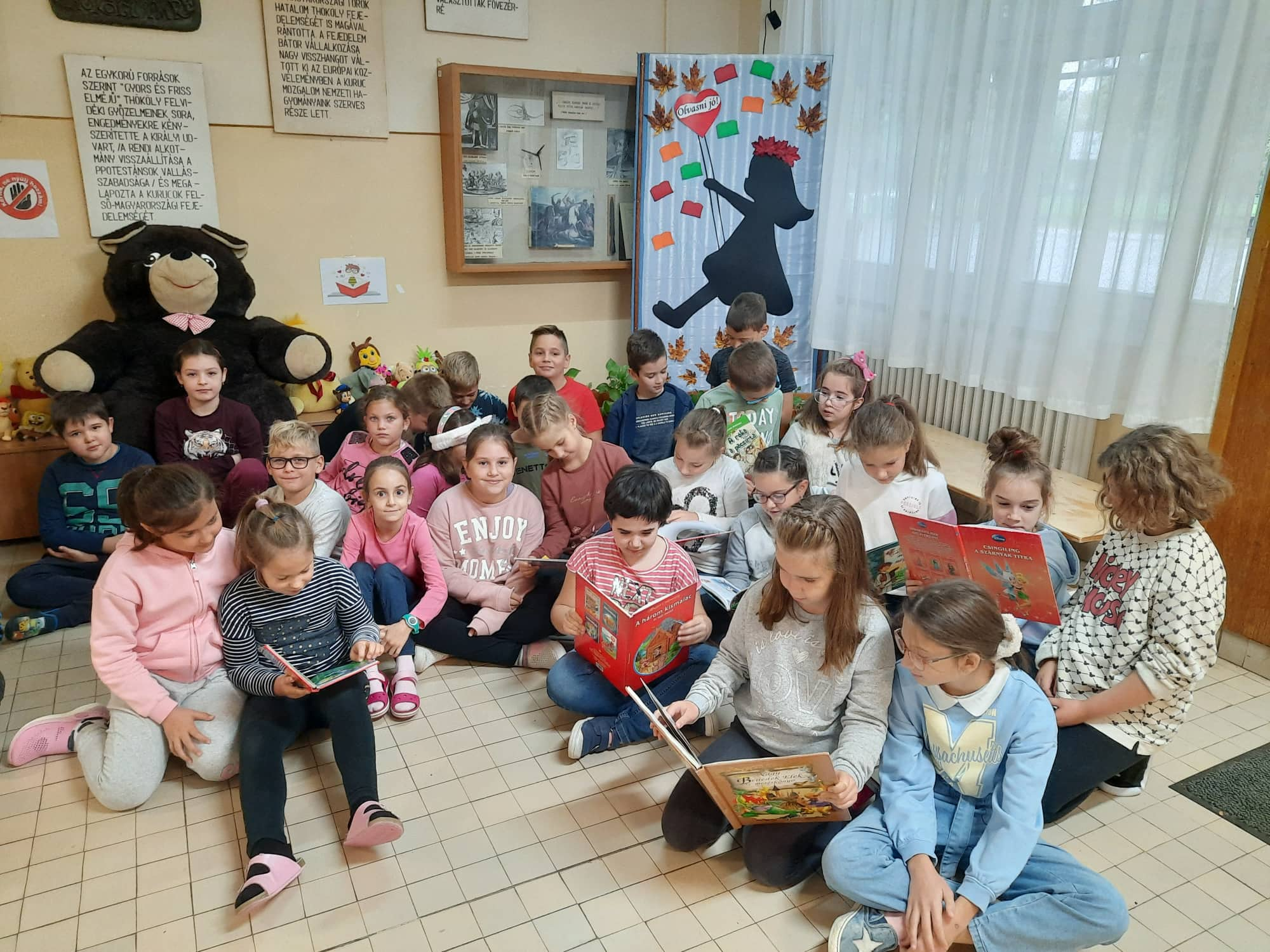 1.A osztály
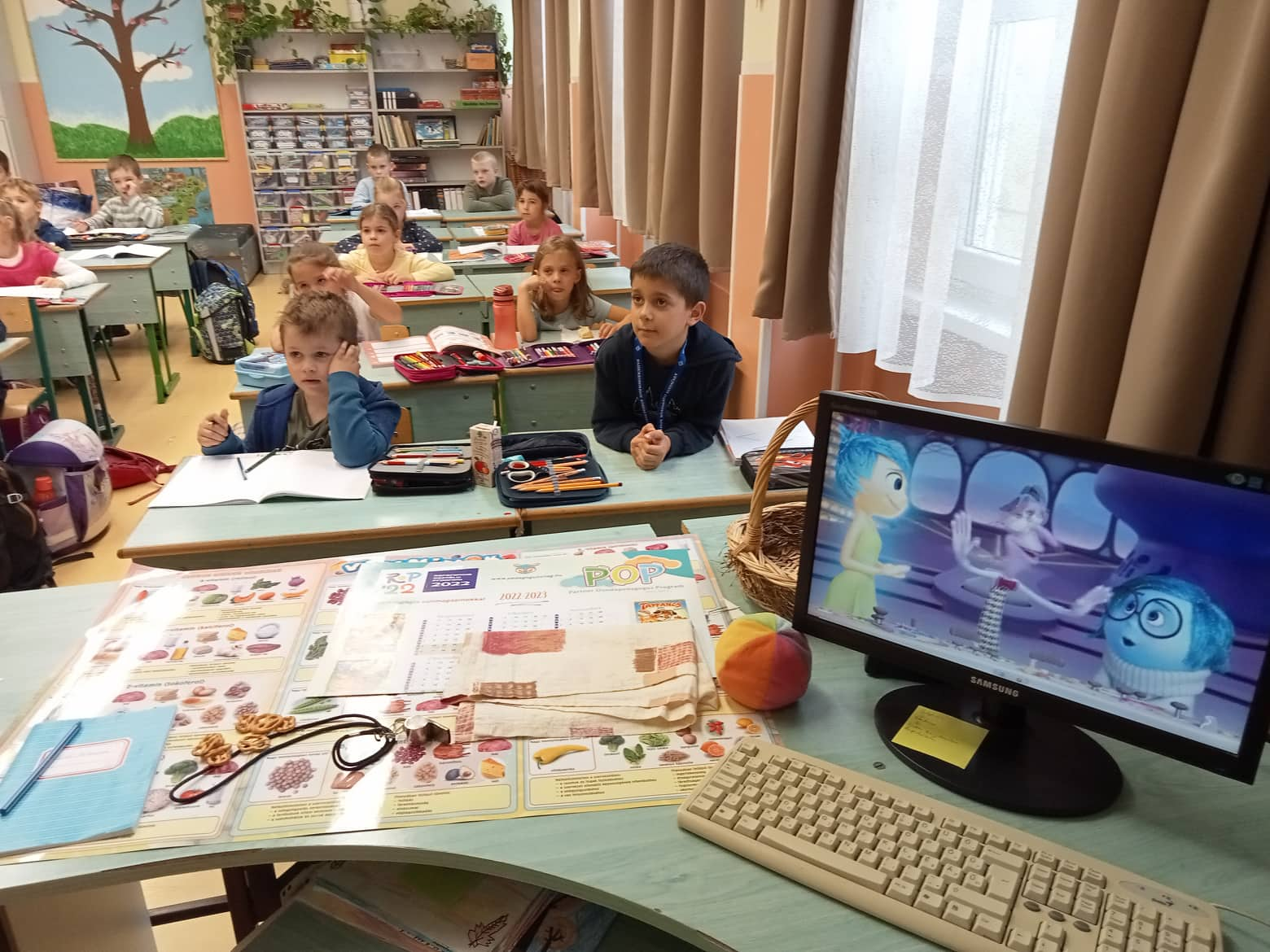 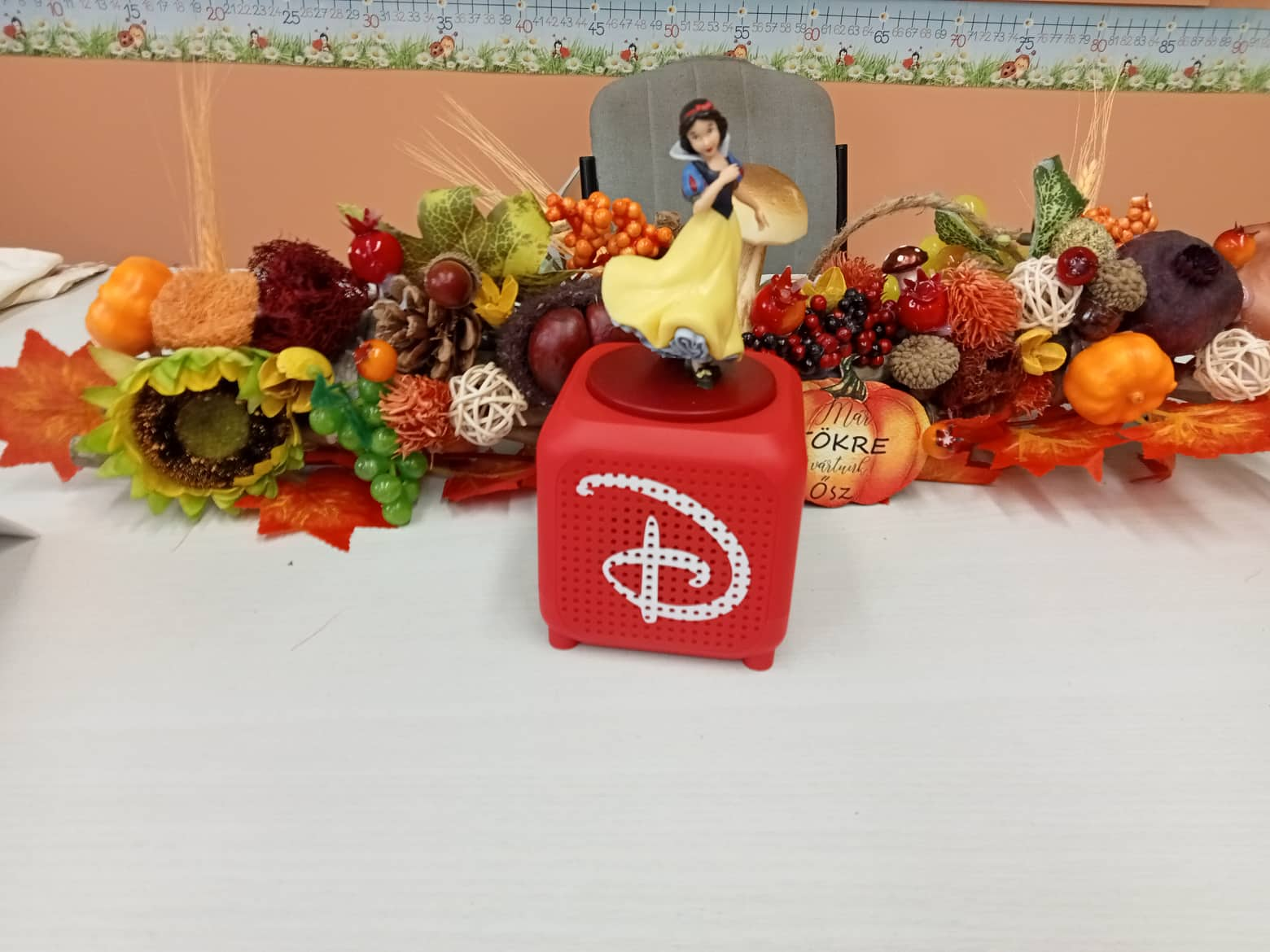 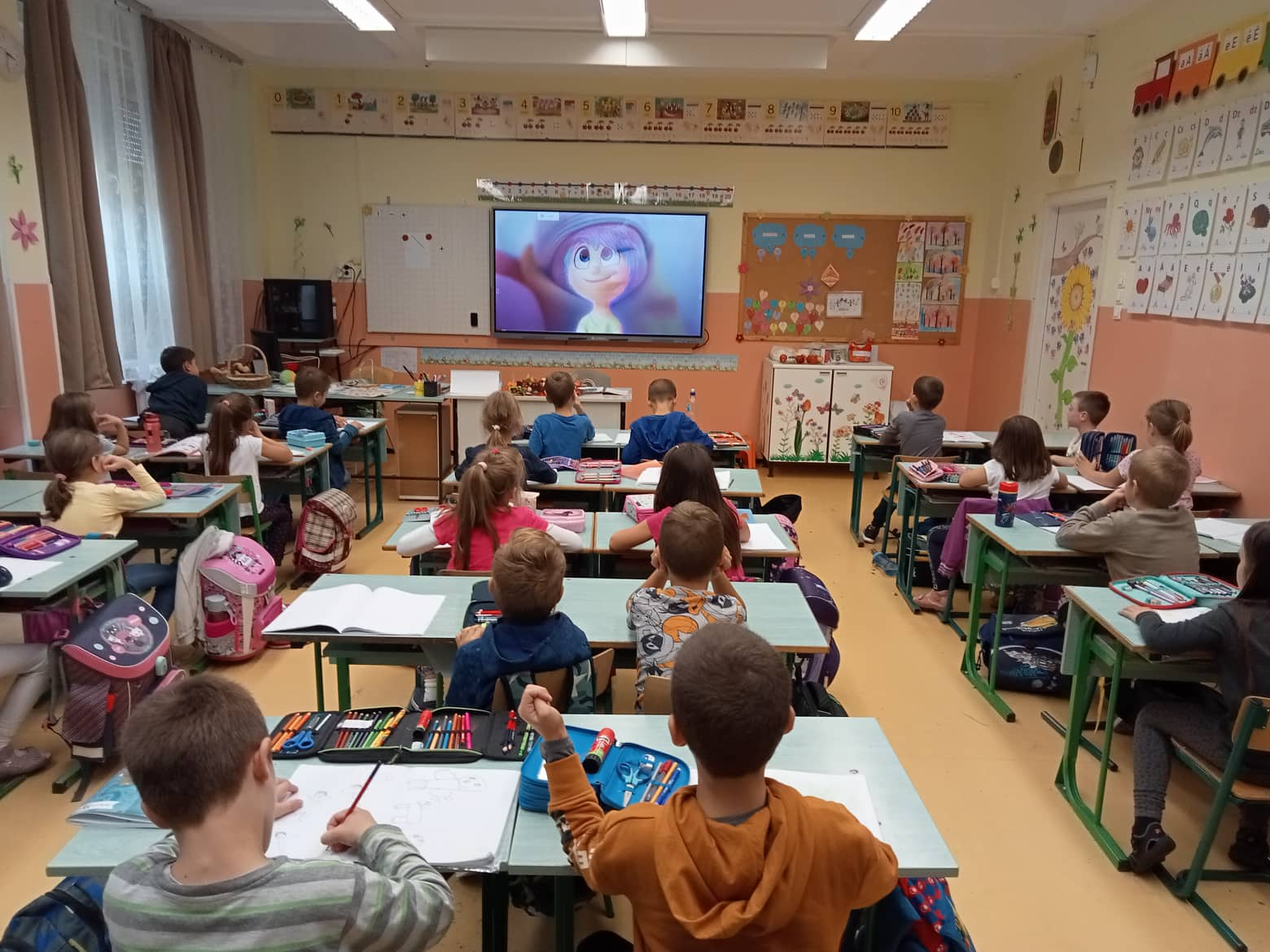 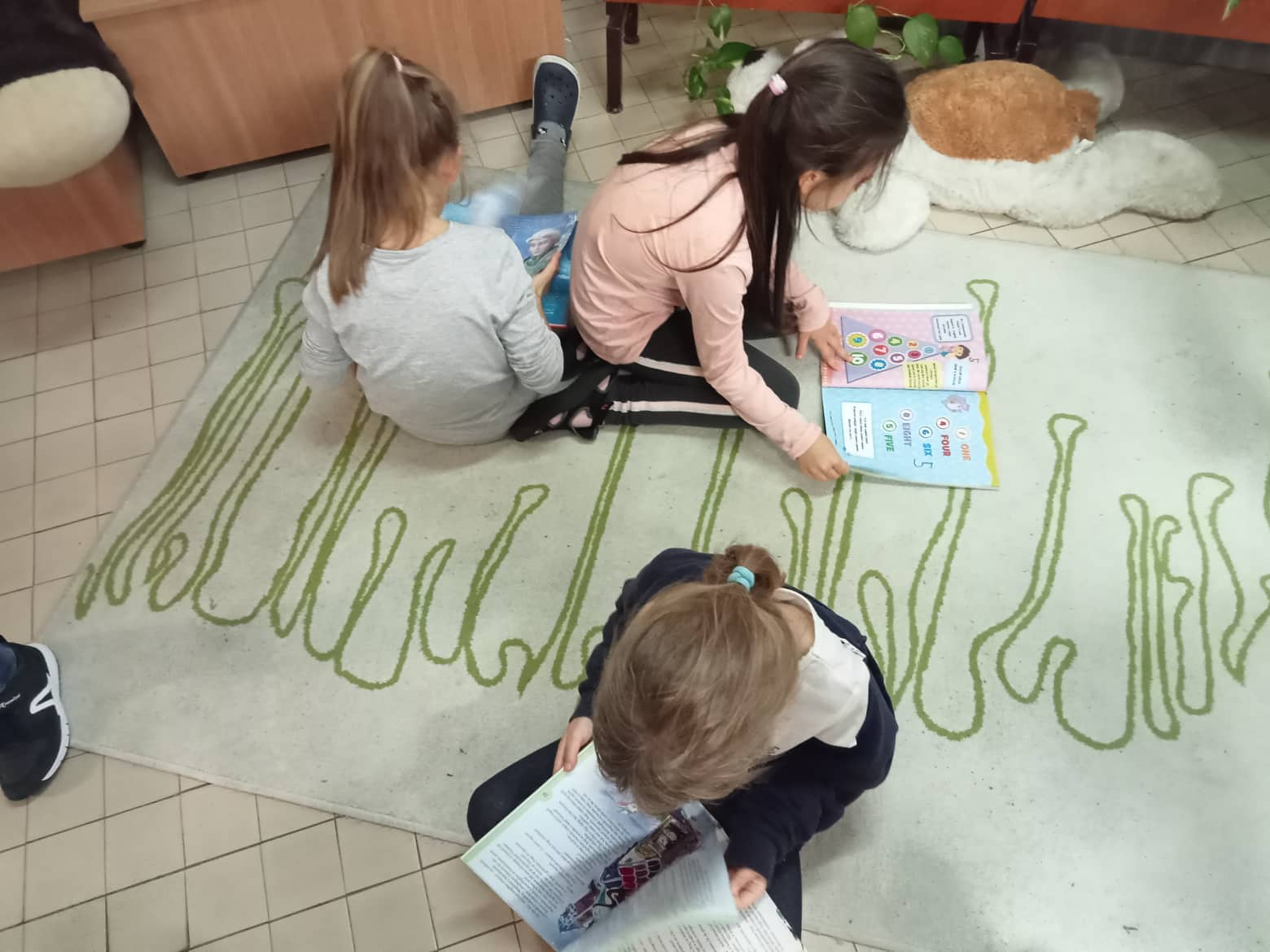 1.B osztály
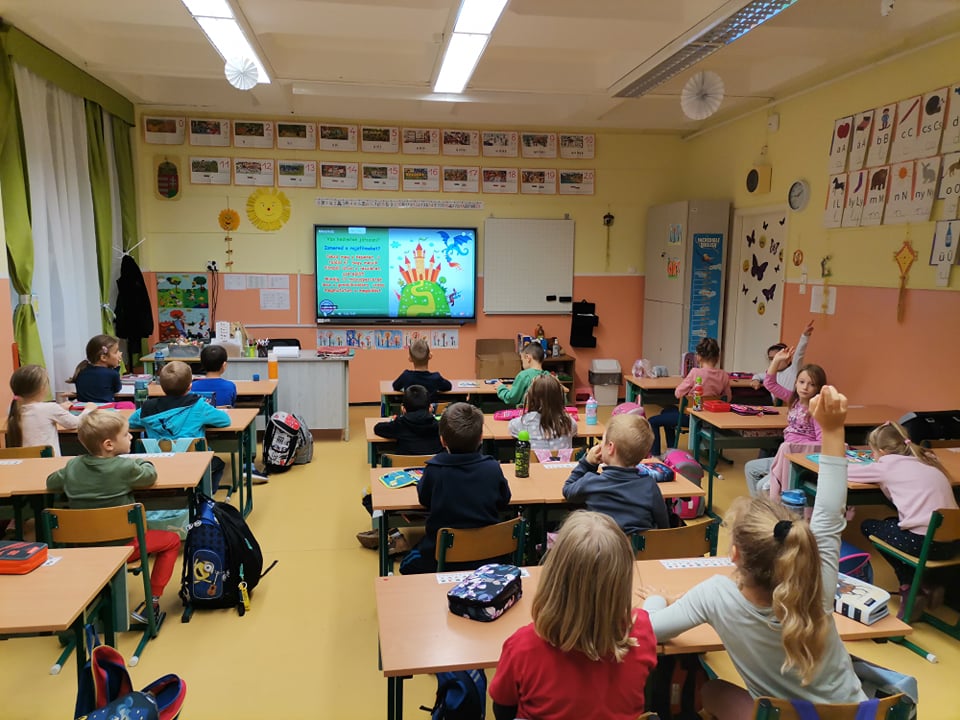 3.A osztály
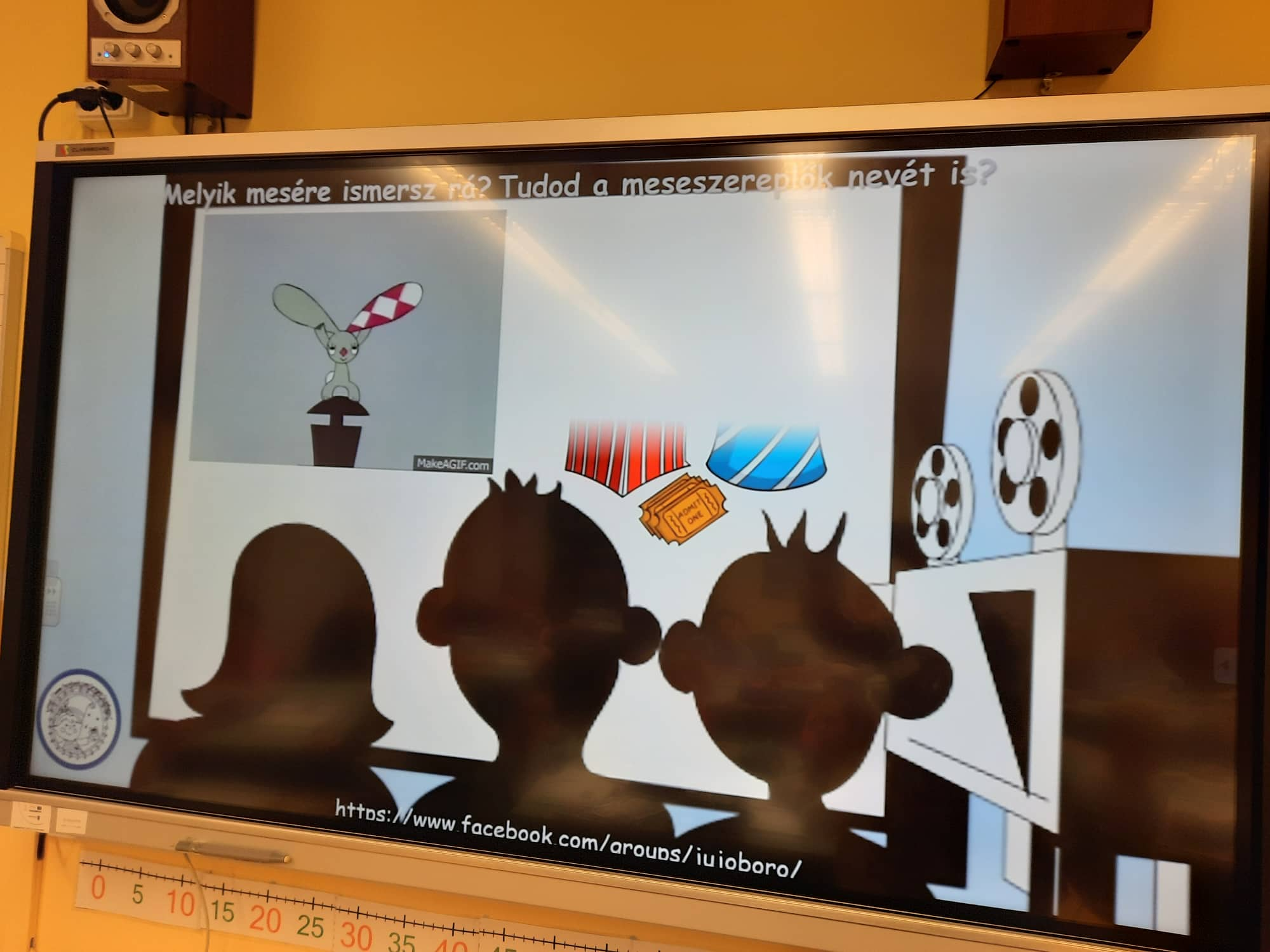 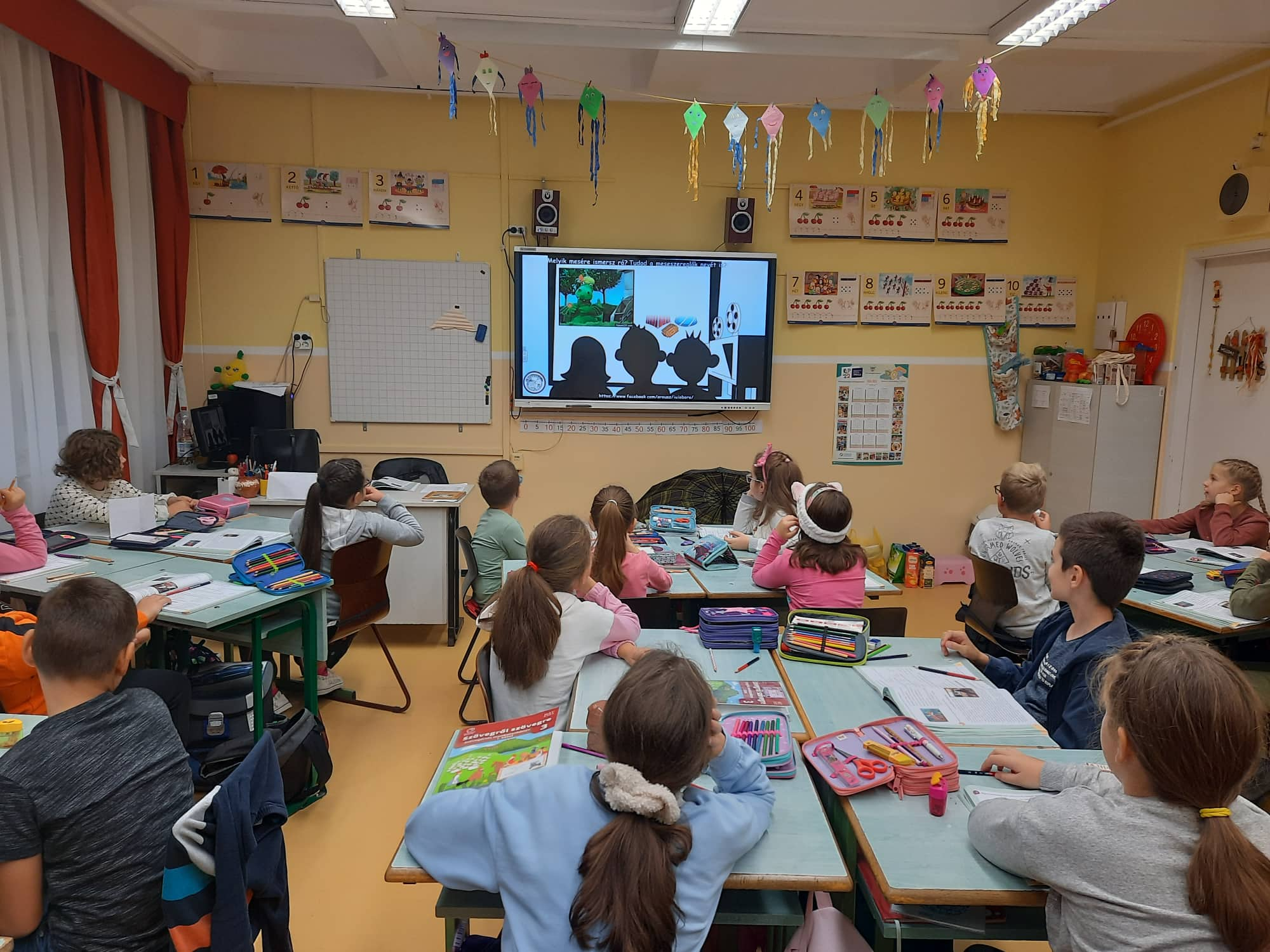 A 4.A osztály Meseelőadás közben
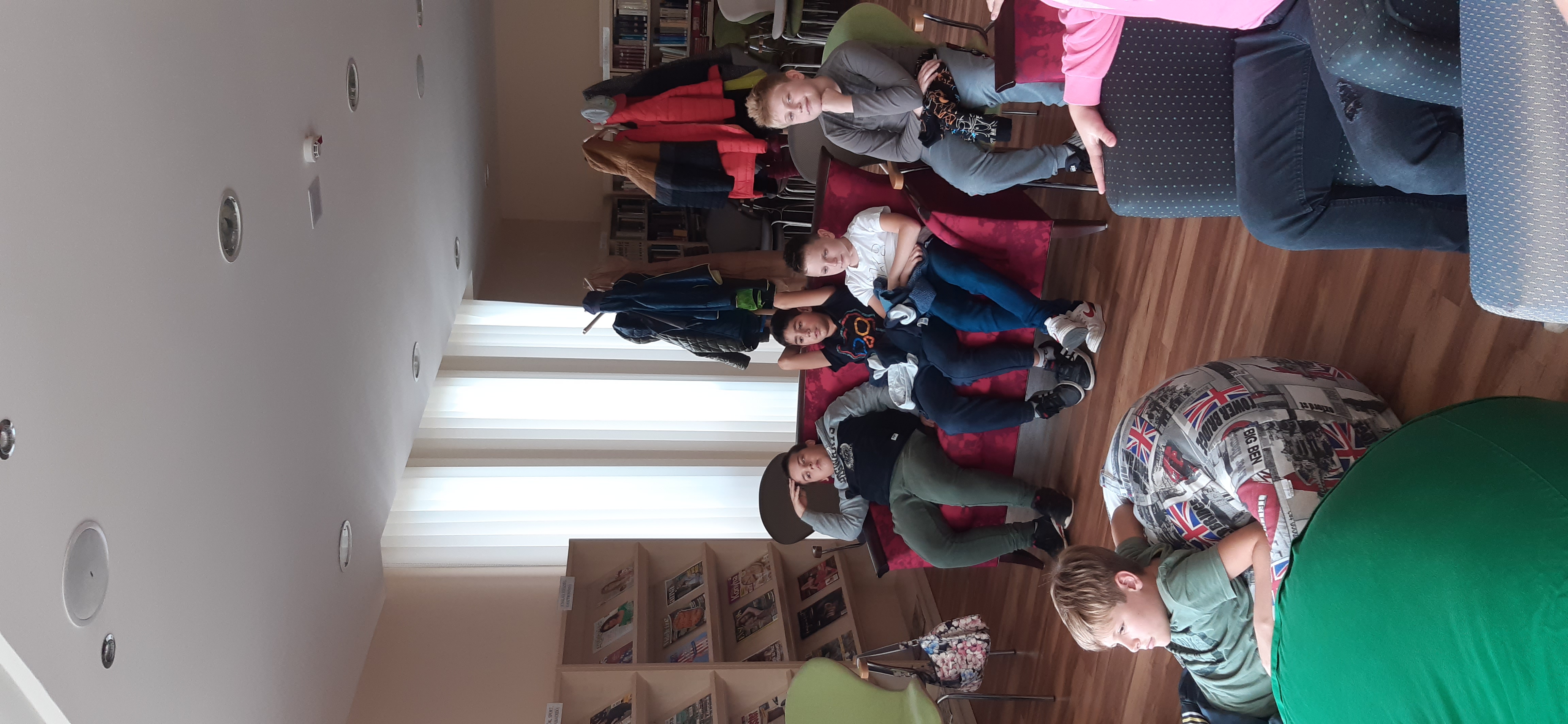 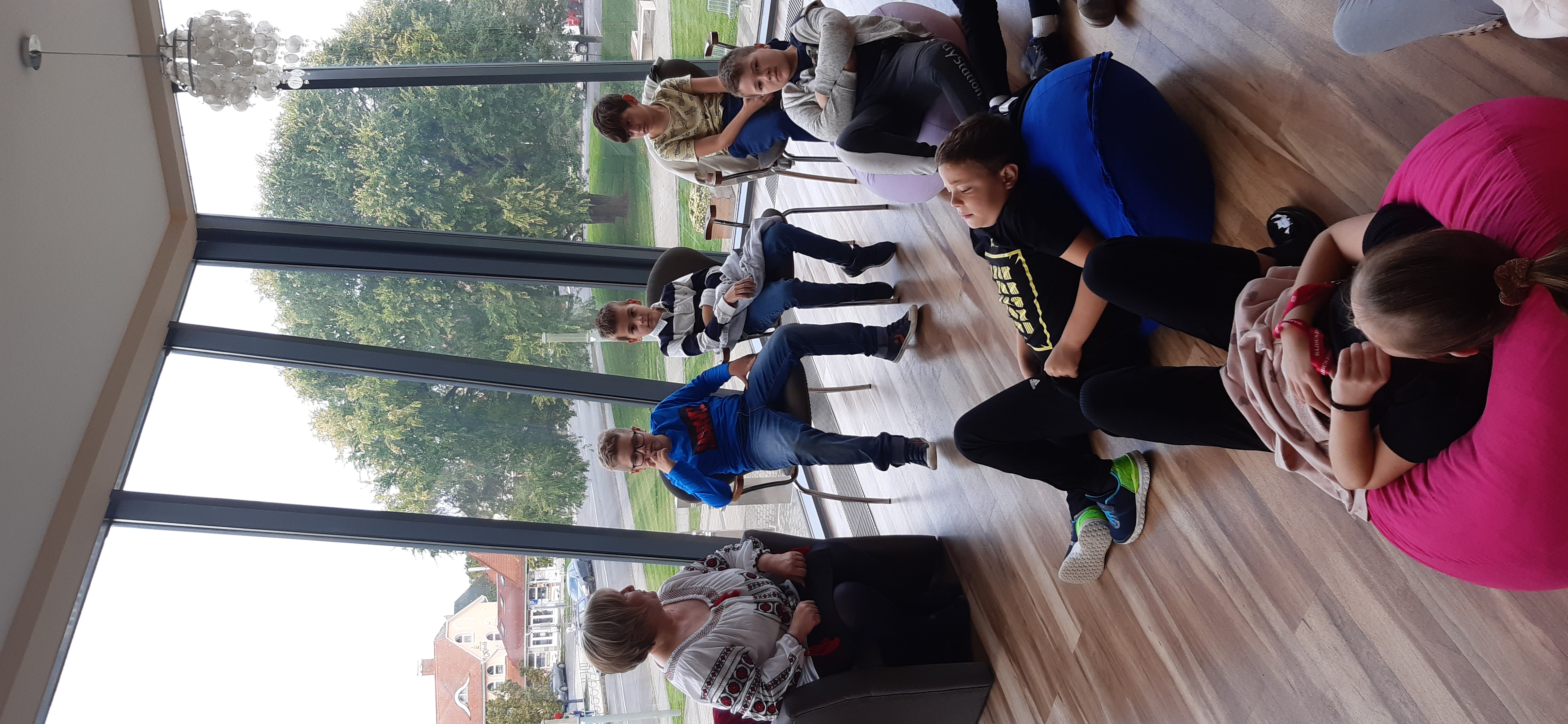 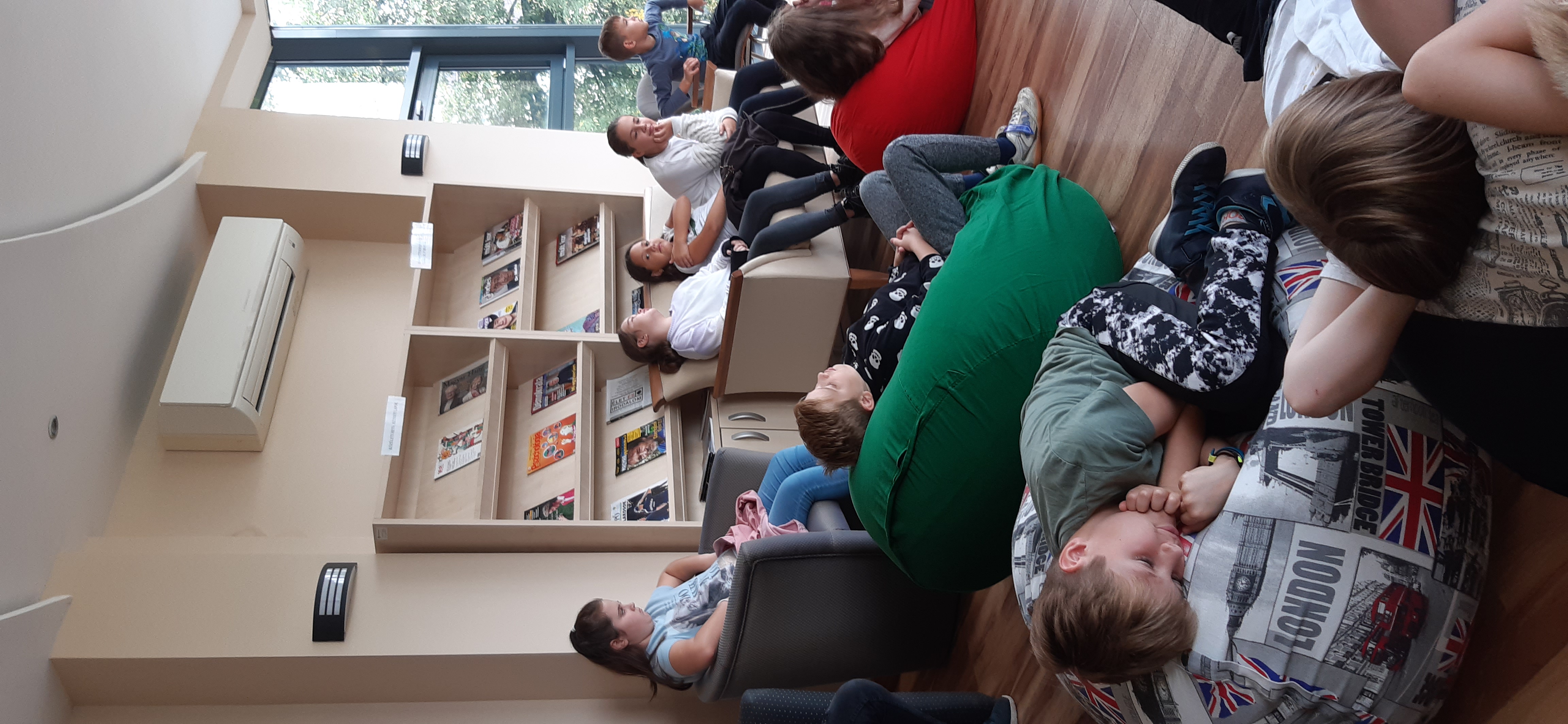 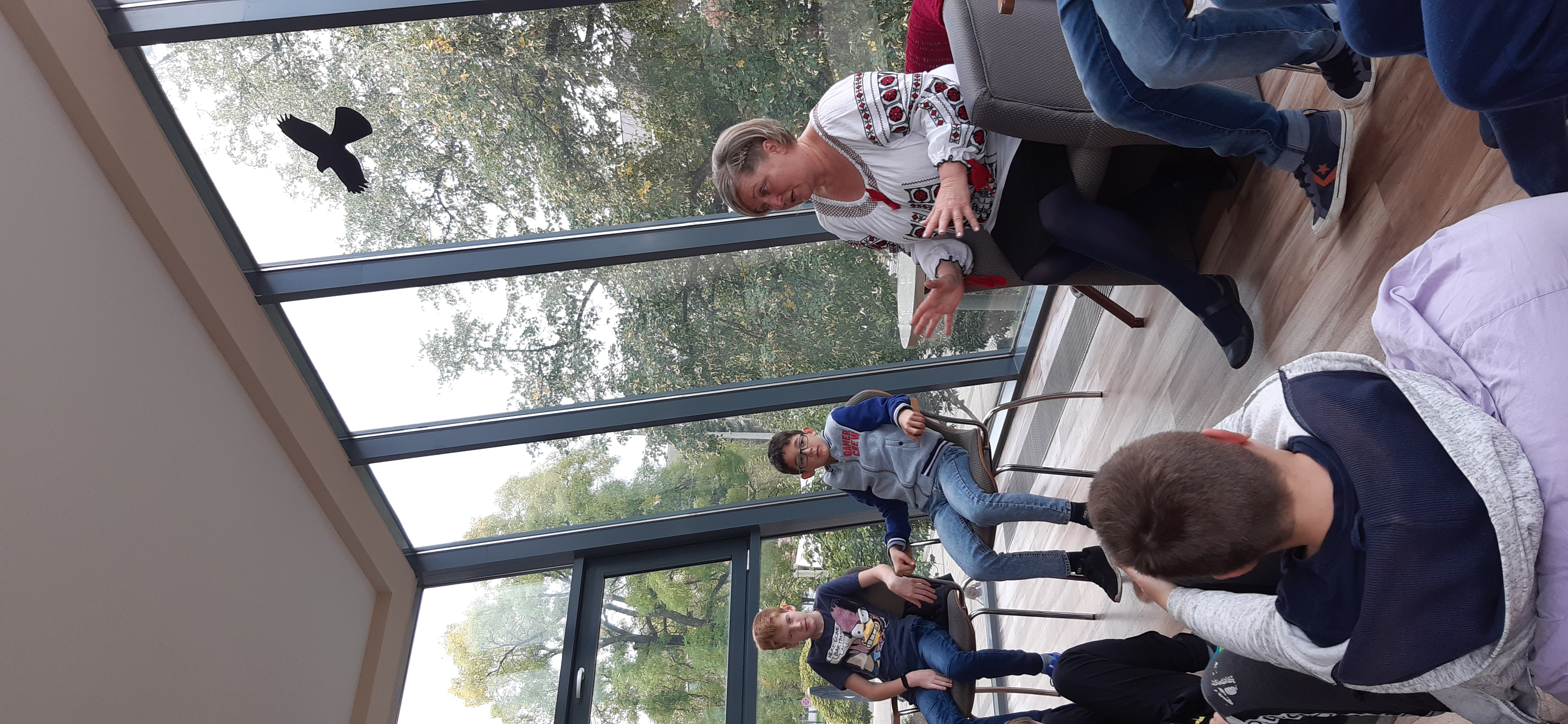 Az elkészült munkák
3.a
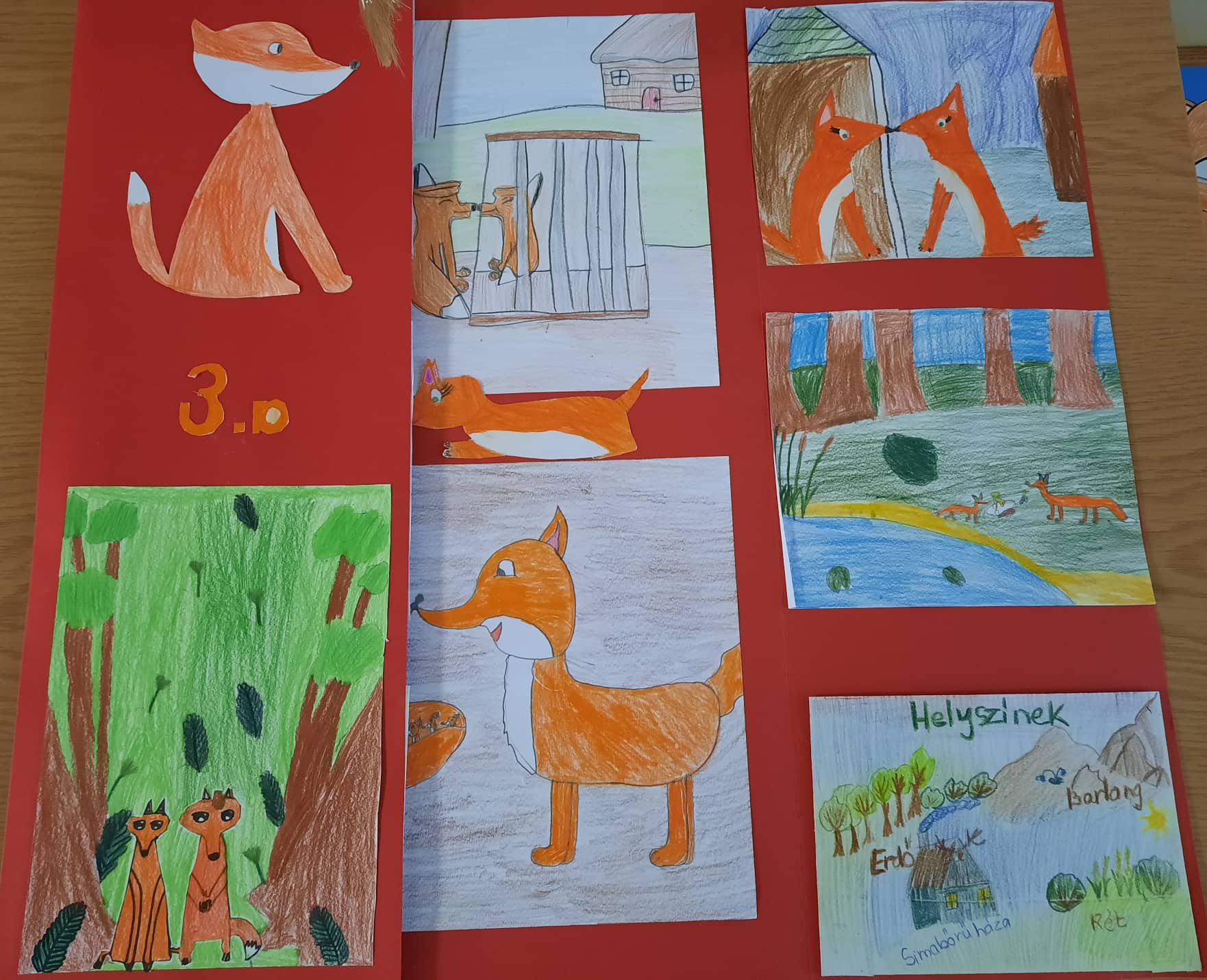 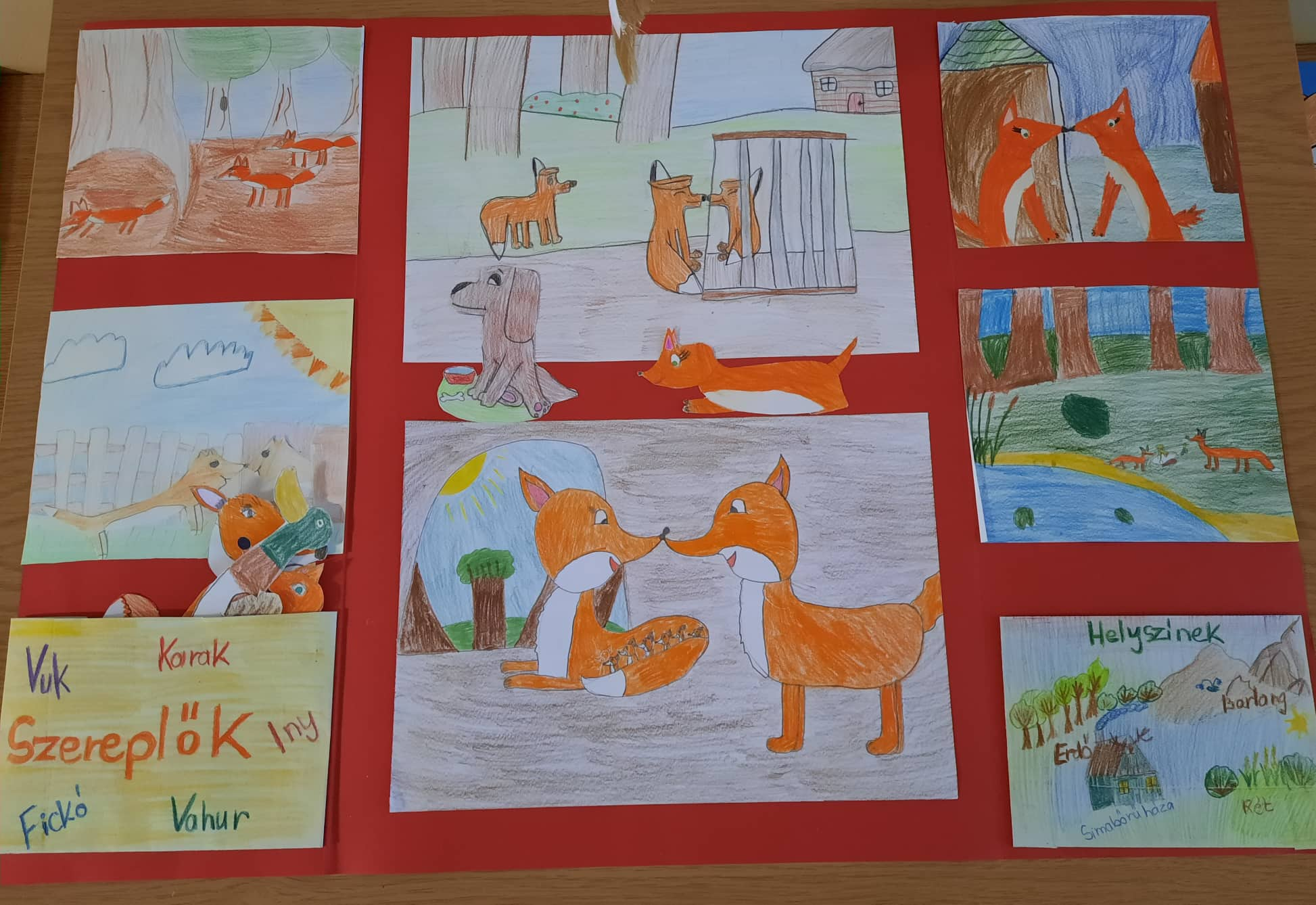 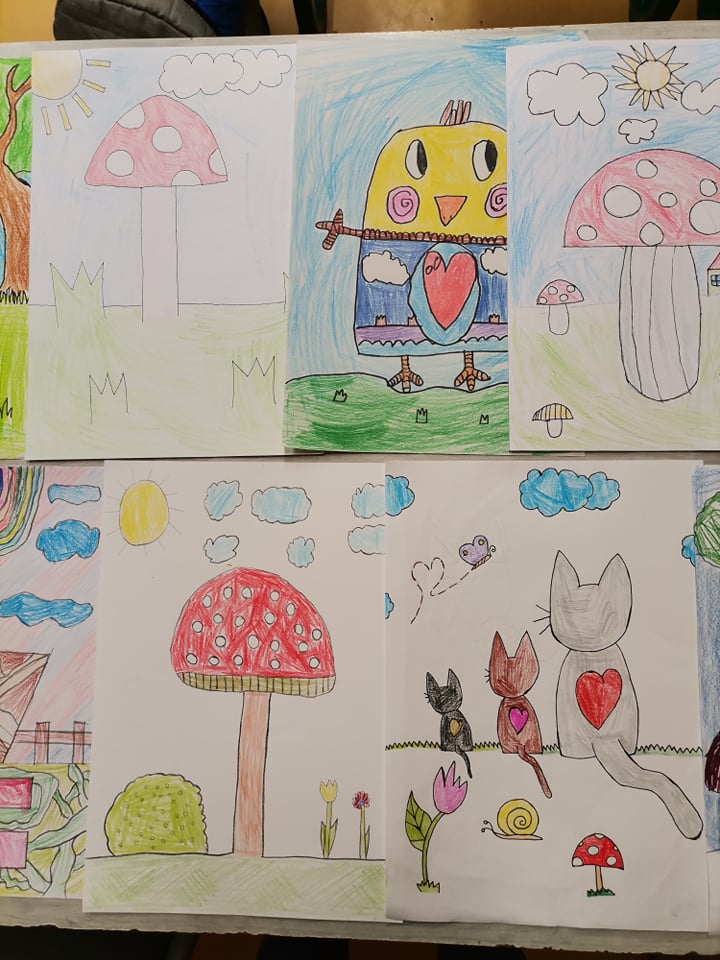 1.B munkái
A felsősök által elkészített rajzokat színezték ki.
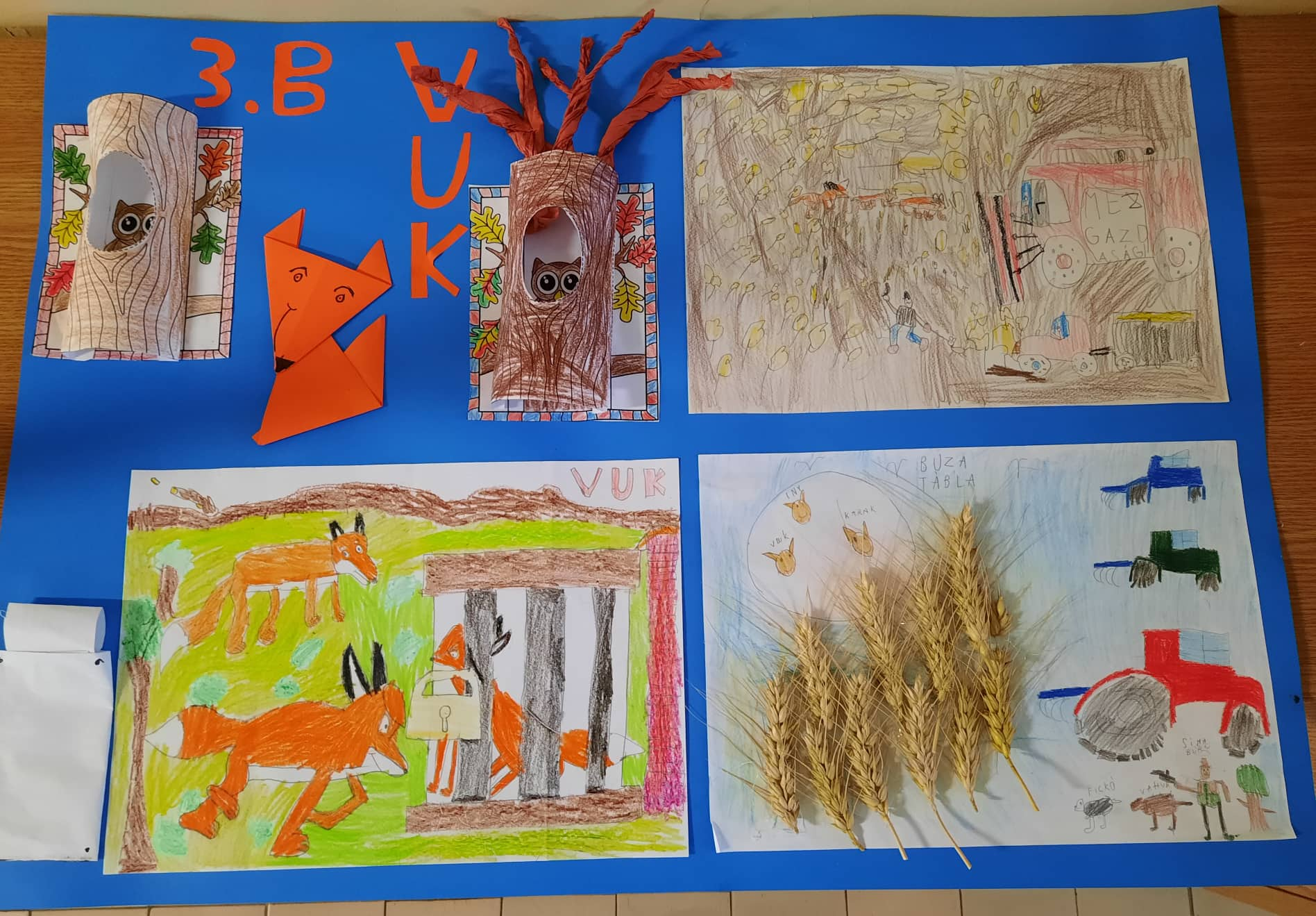 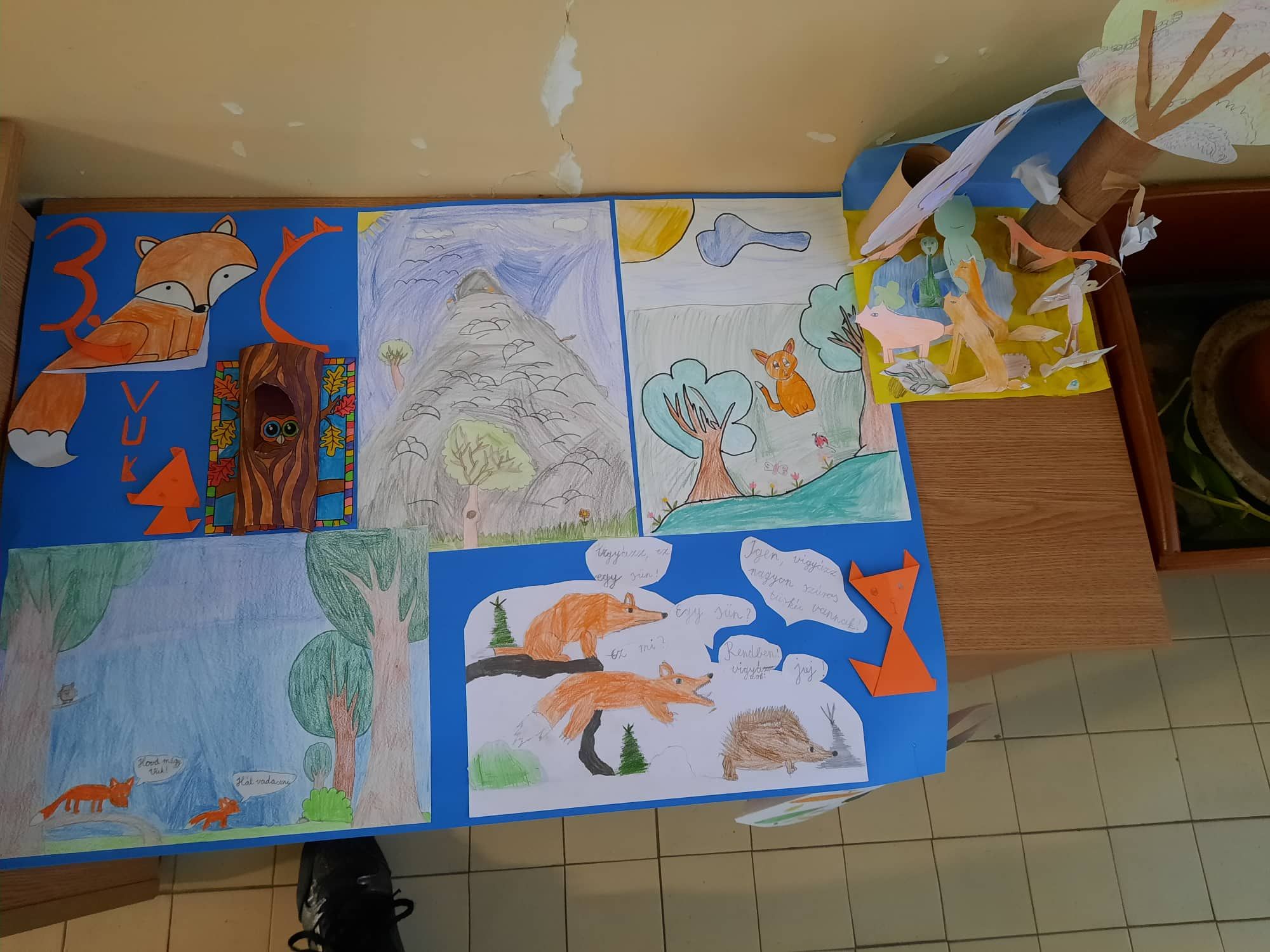 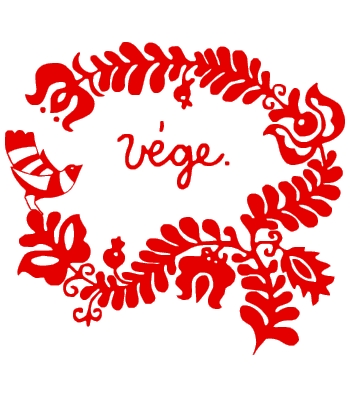